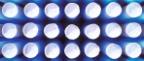 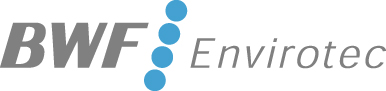 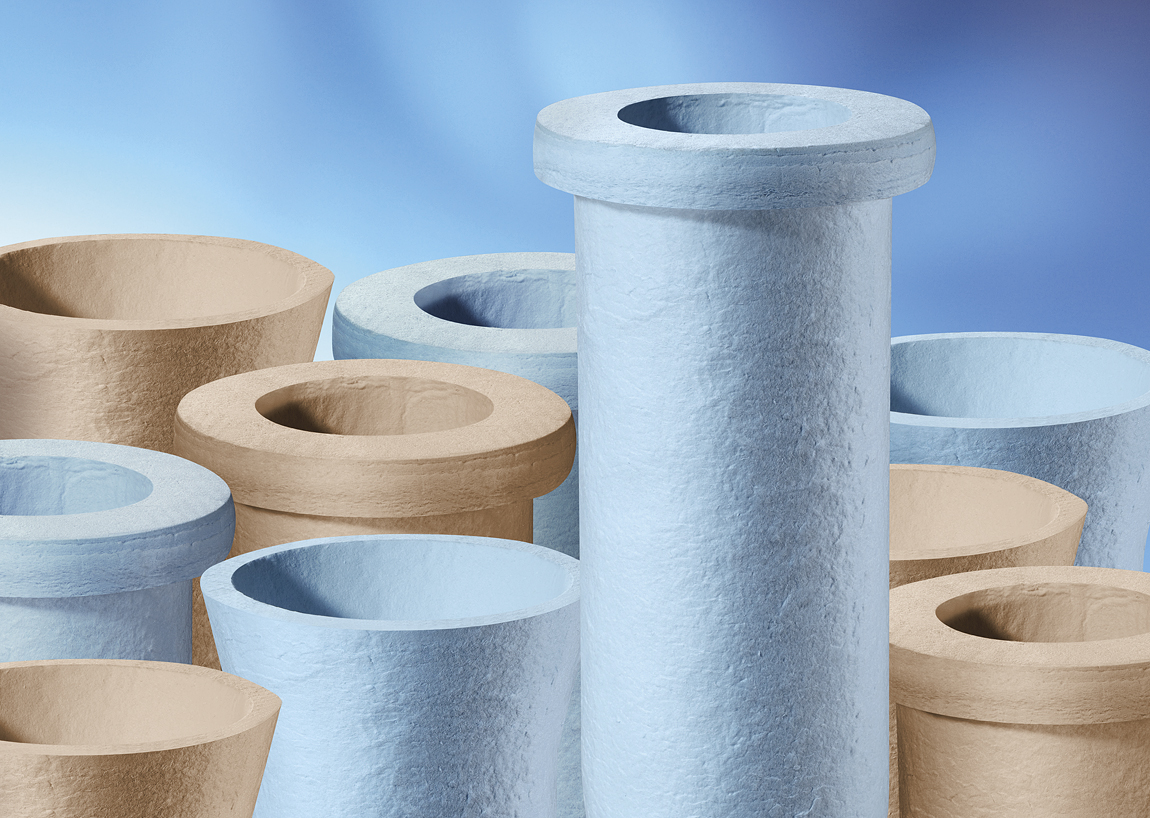 Pyrotex® KE
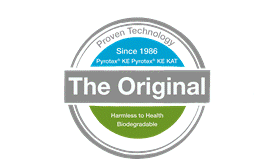 A single Solution for Hot-Gas Particulate and NOx Control
Temperature 1,560F / 850°C

With or without NOx Catalyst

Calcium-Magnesium-Silicate fibers (CMS)

CMS fibers are bio degradable

Superior chemical resistance
Light-weight construction

High Air permeability of 5 – 35 [l/dm² min] @200 Pa
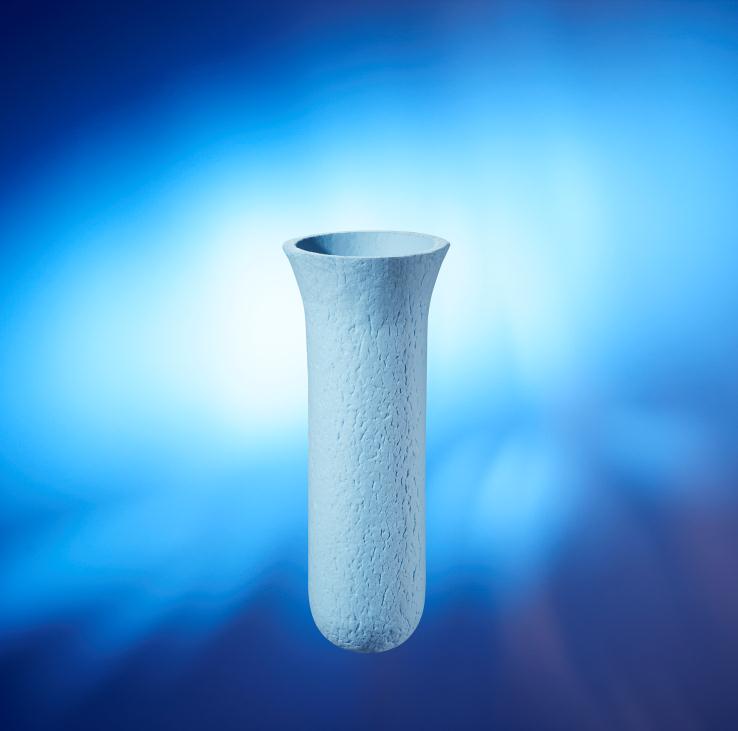 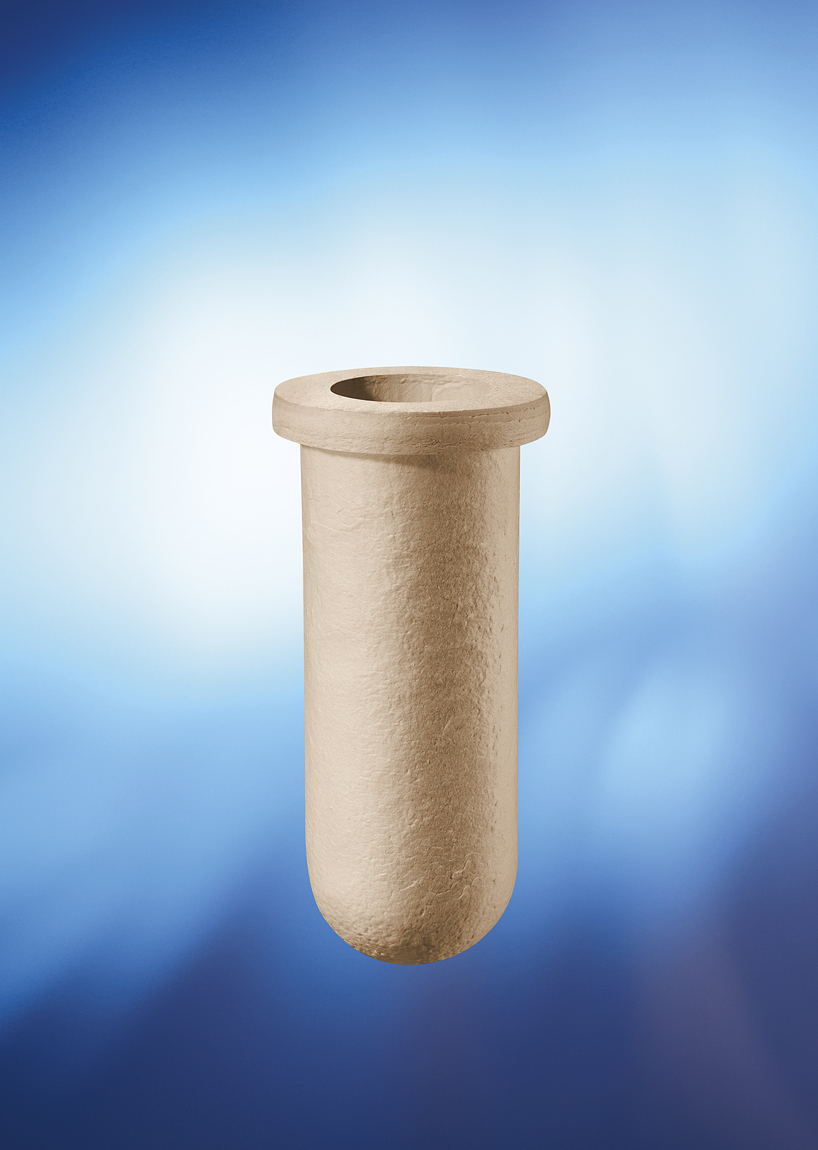 Conical Collar
T-shaped Collar
All in One Emission Control
Particulate, SOx, NOx,
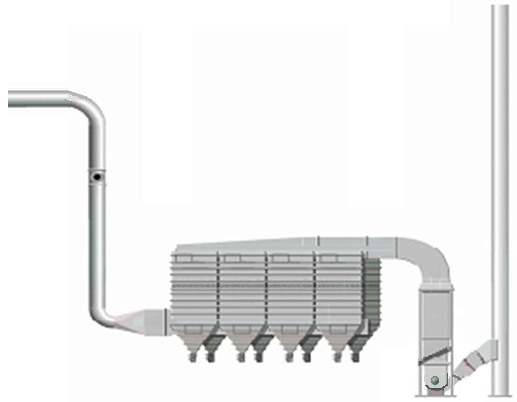 Particulate Control
PM 2.5, PM 10
Injection of:
< 1 mg/Nm3
SOx: Ca(OH)2  - (350oC)
NOx: NH3         - >95%
Benefits Cement Plant, 3000 tclinker/day
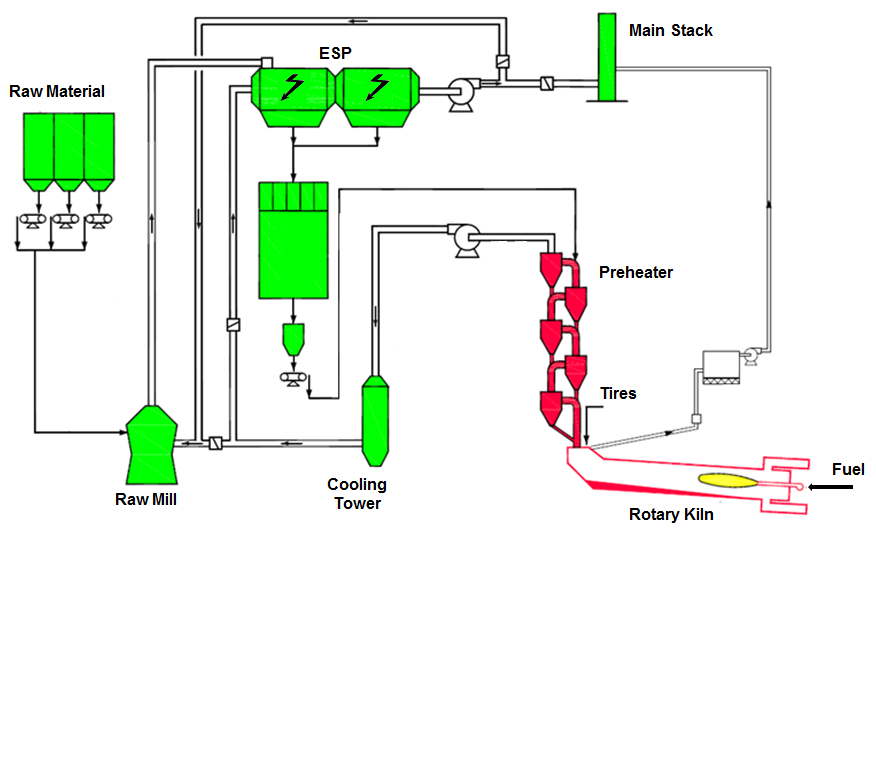 Conversion to Pyrotex® KE
Potential savings:
1 Mega Joule/10tcinker
Pilot Filter in a Cement Plant
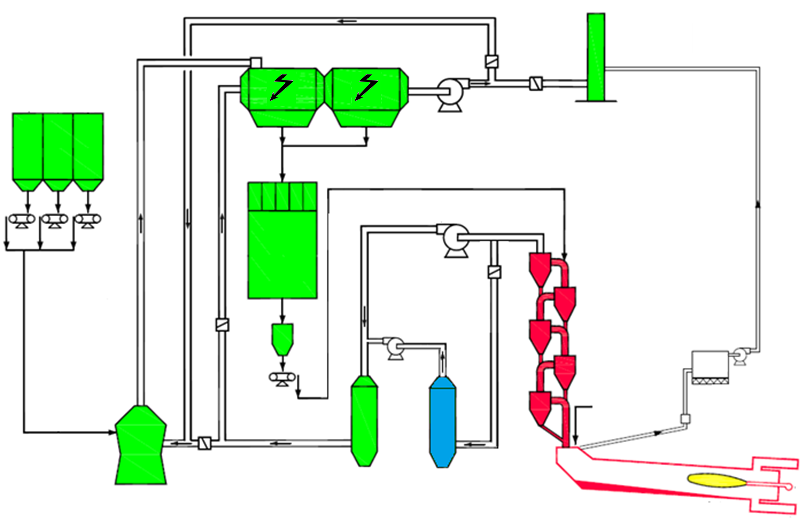 Main Stack
ESP
Raw Material
Preheater
Tires
Bypass Filter
Fuel
Cooling
Tower
Pilot
Filter
Raw Mill
Rotary Kiln
Catalyst Development
Zeolite and Vanadic Catalysts
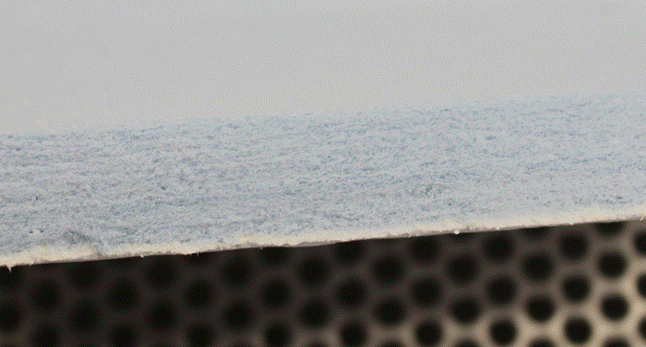 Dust Penetration
0.58 mm
Dust Layer
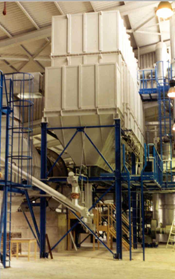 Pyrotex® KE Experience
Glass industry
Incineration - Biomass and Waste
Calcination - Aluminium
Gasification - Wood, Biomass, Residues
Pyrolysis – contaminated soil
Melting process
Carbide oven 
Separation of precious metals
Reprocessing of radioactive materials
Cement industry
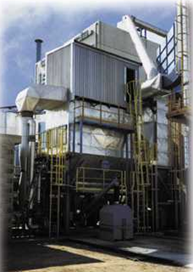 Top Plate
Clamping System
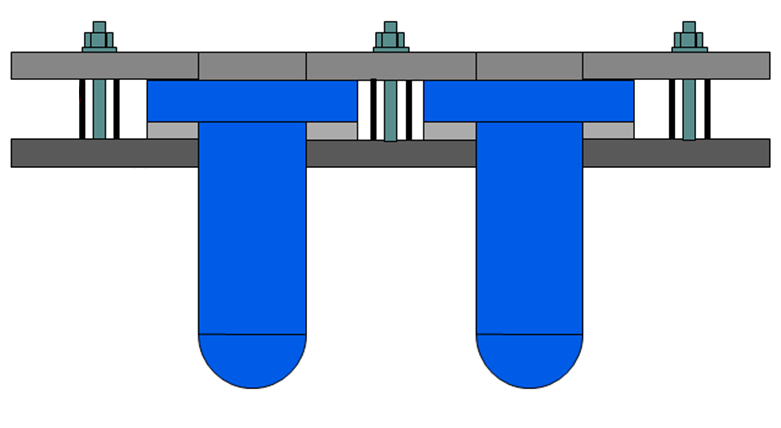 Spacer Ring
Cell Plate
Candle Element
Sealing Felt
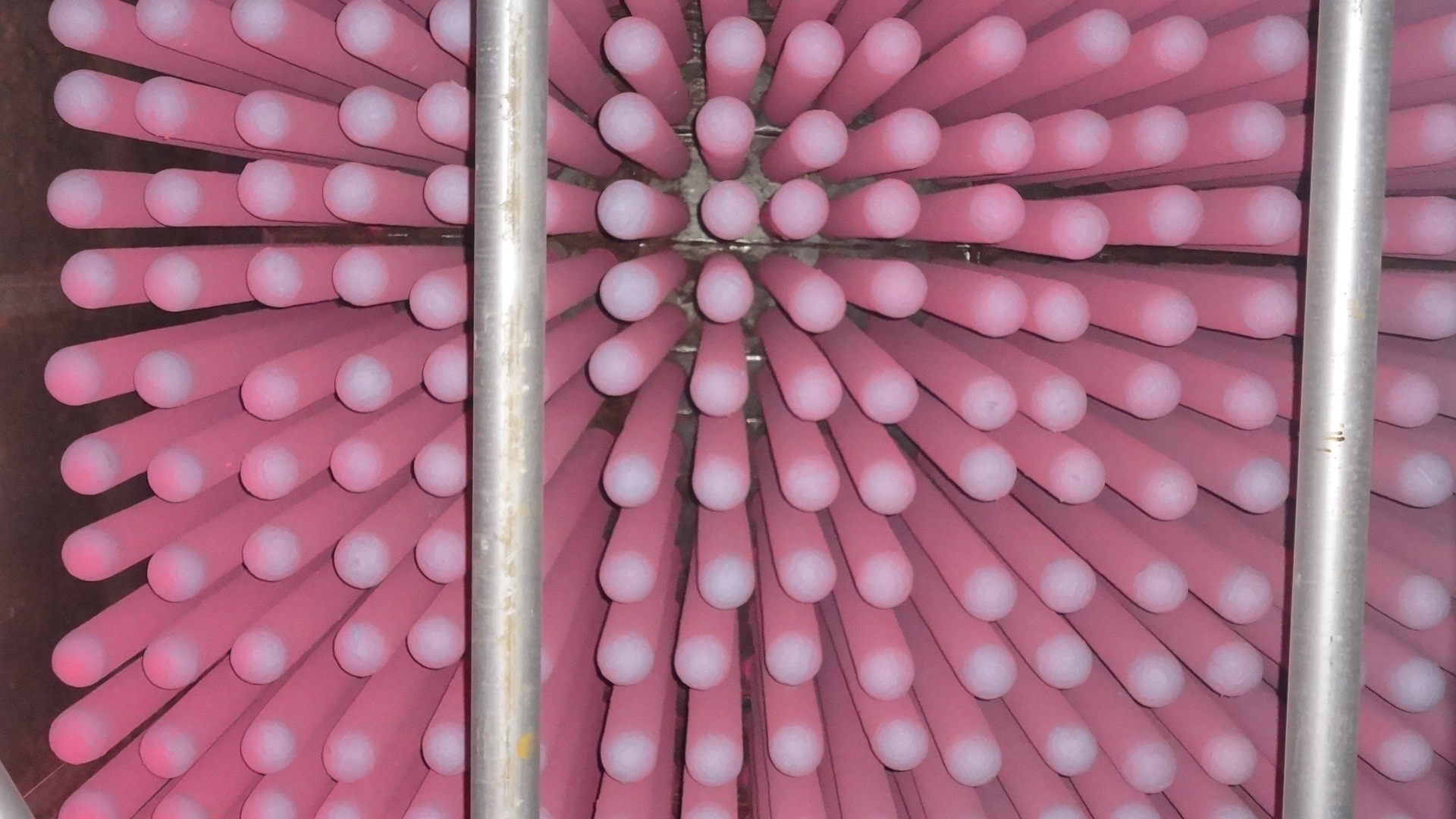 UV Test Results
Cement Clinker Cooler
Filter with 2 compartments (1 compartment Pyrotex® KE)
T-shaped elements: 2.400 each
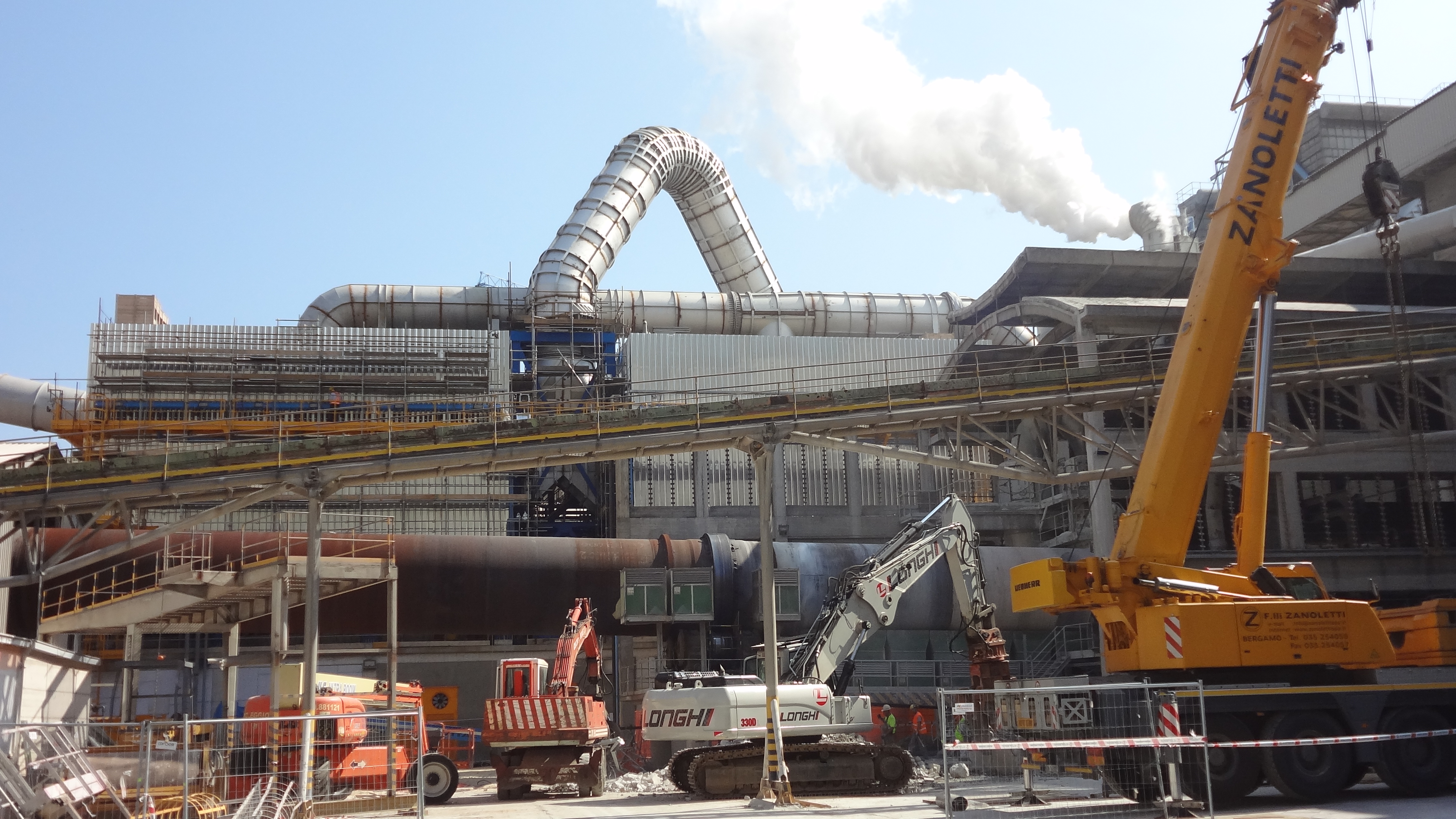 Temperature: 	toperation 	= 300°C 	tpeak 	= 400°C
A/C-Ratio:	0,65 nominal
Particulates:	< 10 mg/Nm³
1 full cleaning cycle per day @ 2 bar; Δp = 10 mbar
Pyrotex® KE
Cake Release
Thank you very much